1fg g} zlQm, >d g} elQm
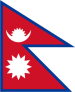 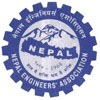 Future Vision Of Nepal Engineers’ AssociationEMPOWERING ENGINEERSFORPROSPEROUS NEPAL
Er. Dhruba Thapa
President 
NEPAL ENGINEERS’ ASSOCIATION
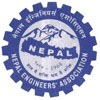 1fg g} zlQm, >d g} elQm
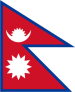 Role of Engineers
Engineers are the creator
	
	Presently, all human activities  are  based on engineering. From the very moment  we weak up, till go to bed, we make use of engineering piece of work.
	
	No life  in the modern days can be imagined without engineering
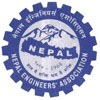 1fg g} zlQm, >d g} elQm
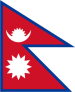 Infrastructure Development
Very important  for the overall development of the country.
In Nepalese Context	
	Underdeveloped country
	Very  less infrastructural ( both rural  urban).
	Scattered settlements pattern .
	Poor people (Labour intensive  project can contribute)
	Federal system( if it happens) ?
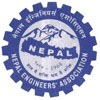 1fg g} zlQm, >d g} elQm
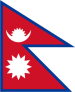 Why ?
Infra structure  developments cause to increase  productivity  then economic  activities.
Helps to increase GDP and create employment 
 Improves lifestyle 
Contributes to  restore/ keep PEACE in the society
Helps to stabilize the Politics
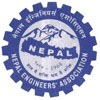 1fg g} zlQm, >d g} elQm
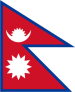 Major Issues in Dev. Sector
Policy 

Less  engineering input  in project planning

Institutional problems 

Ambiguity in role & responsibility
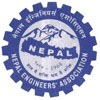 1fg g} zlQm, >d g} elQm
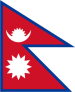 Major Issues in Dev. Sector….
Misuse  of   budget (Bull Dozer Culture and Spread/scattered  investment) in Rural Sector
No return
No data base 
Env. degradation 
Misleading assumption of users committee
Low quality of work
Low morale of  Engineers (practically more accountable )
More  work load
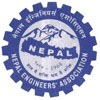 1fg g} zlQm, >d g} elQm
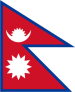 Empowering Engineers
Why?
	Today, our country needs innovative ideas, rapid development, new and fast improving technology to provide better facilities and services to the society. 
	
	Infrastructural Dev. is the base for Economic development. 
	
	Engineers are the king pin bearing in this context.
	
	Empowered Engineer can contribute more  effectively, efficiently, enthusiastically . 
Not for the personal benefit but for the national benefit
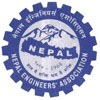 1fg g} zlQm, >d g} elQm
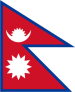 Empowerment in various sectors
Legal empowering
Institutional empowering
Technical empowering
Managerial empowering
Political empowering
Social empowering
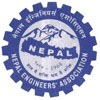 1fg g} zlQm, >d g} elQm
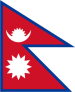 Institutional empowerment
Strengthening of NEC

Establishment of Eng. Staff college for CPD

Reform of the concerned institution  
Institutional organogram  (LDO of same rank is unjustified) 
Additional Post (over loaded engineers,  Eng. in the village level?)  to reduce the un-engineered  capital investment and Bull Dozer Culture.
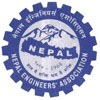 1fg g} zlQm, >d g} elQm
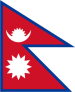 Legal empowerment
Involvement in all related policy level

Engineering job  to be performed by engineers.
Design, estimation, tech. auditing &  arbitration
 
Engineering Service Act

Ambiguity among acts  and regulation

LDO should be an engineer (Dev. Professionals ?)
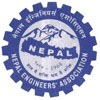 1fg g} zlQm, >d g} elQm
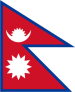 Technical Empowerment
Establishment of  Tech. University.

Eng.  Staff College

Concept of Internship and orientation training

Sufficient budget allocation for HR Dev

R & D Unit (Innovative technology)
Study Centres
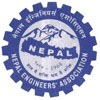 1fg g} zlQm, >d g} elQm
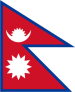 Managerial Empowerment
Management is a skill, rather  knack.

Vital to complete  job with Time, Cost & Quality

Engineers are weaker 

No synergetic  effect

To be incorporated in the Eng. course

Training is  necessary.
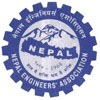 1fg g} zlQm, >d g} elQm
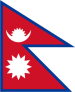 Political Empowering
Inclusion of engineers in the decision making process
National and Local level project planning
Policy making related to development  works

More and more engineers’ involvement in politics
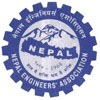 1fg g} zlQm, >d g} elQm
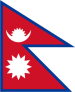 Social Empowerment
Image building
Service  delivery 
Quality of work
Self  realization (individual effort)
Incorporation of social studies in the course
Appreciative role of organization like NEA, NEC
Marketing/Publicity
Of profession
Of  role, importance and contribution 
Achievements and remarkable works
Media support
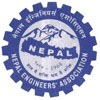 1fg g} zlQm, >d g} elQm
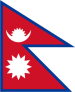 NEA Vision
Establishment of Engineering College

Tabulation of Engineering Service Act to the parliament and lobbing for approval (passing and  activation the same)

Start the study  centre at least in 3 areas
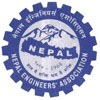 1fg g} zlQm, >d g} elQm
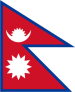 NEA Vision…
Management of  Youth Engineer	
Major Challenges  
Brain drain  ruins the country 
Loss of high investment
No  Financial returns
No good quality HR in the country
Prescription 
Employment cell
Lobbing to create more posts (public and private sector)
Not sufficient/ Not the solution
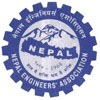 1fg g} zlQm, >d g} elQm
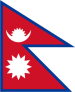 NEA Vision….
The Way out..
Self  Employment Promotion				
		Engineers  must be job providers
Motivating  young engineers towards entrepreneurship 
Providing entrepreneurship training
Develop confidence 
Easy loan from bank
Arrangement of business incubation 
Other required supports
Not an Easy Task but may be the Right Madicine !!
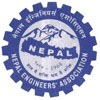 1fg g} zlQm, >d g} elQm
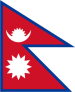 NEA Vision….
Digitization of NEA
Data Base
Status update online
Renewal and up-gradation of membership online
Online voting ( may be in later stage)
 
Engineers Social Responsibility (Social Work)
Other contemporary Issues  are to be resolved
NEA Day 3rd Shrawan
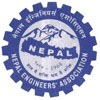 1fg g} zlQm, >d g} elQm
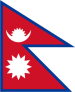 Conclusion
Ownership  of the concept of “Empowering Engineers”

Support from all the engineers and organizations

Many problems will be solved if we can give a break through for  the common goal
Empower  yourself !
Empower  your community !!
Empower the nation !!!
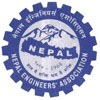 Thank you